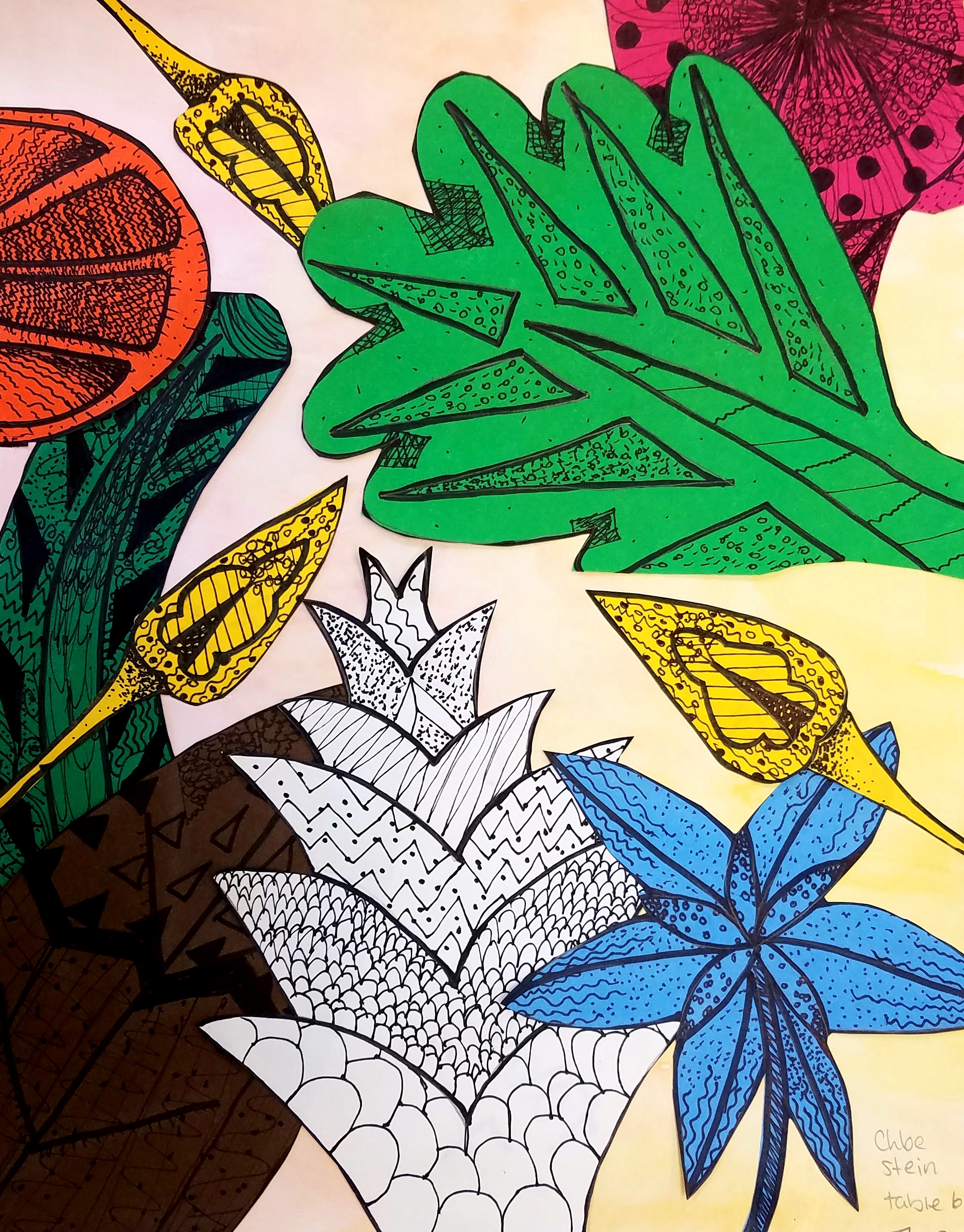 Exotic Environments
Using Line to Create Value
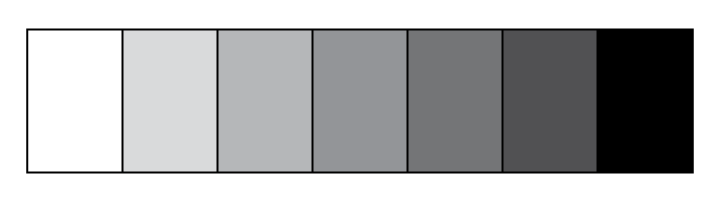 What is Value?
Value is the range of light to dark
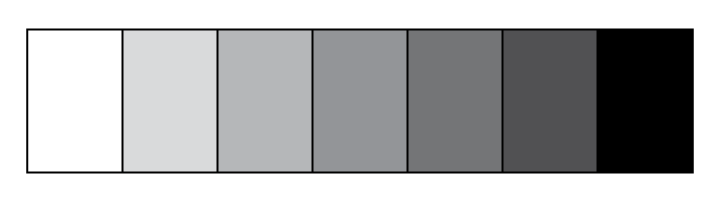 How can an artist use lines to show value?
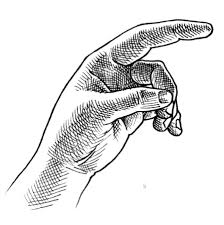 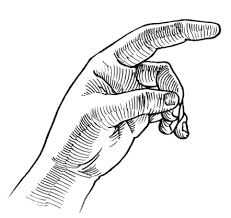 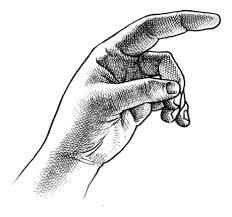 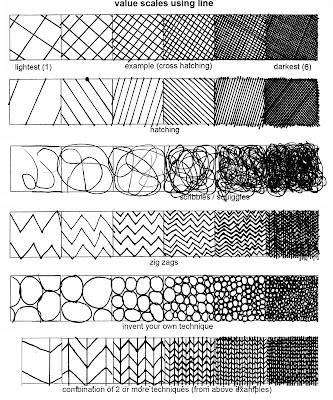 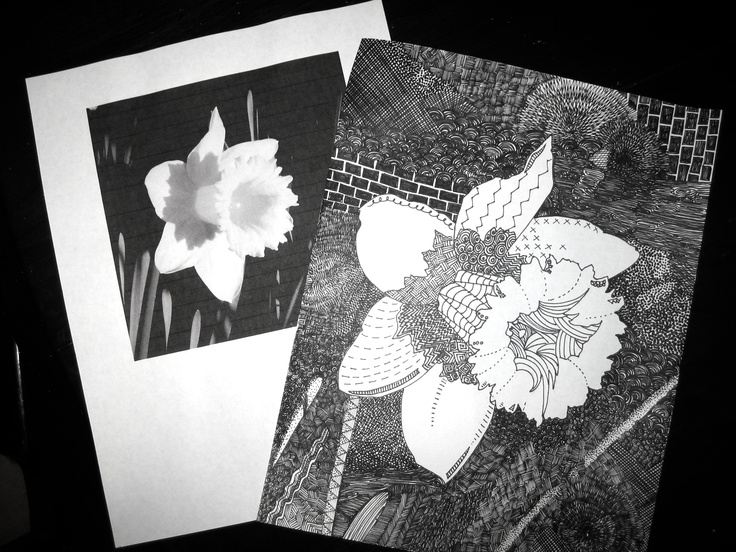 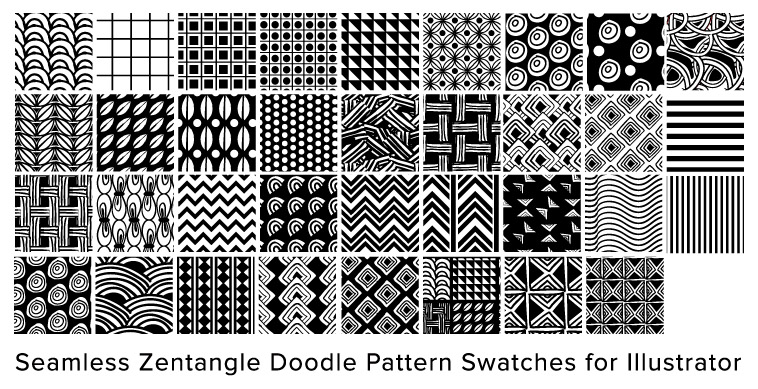 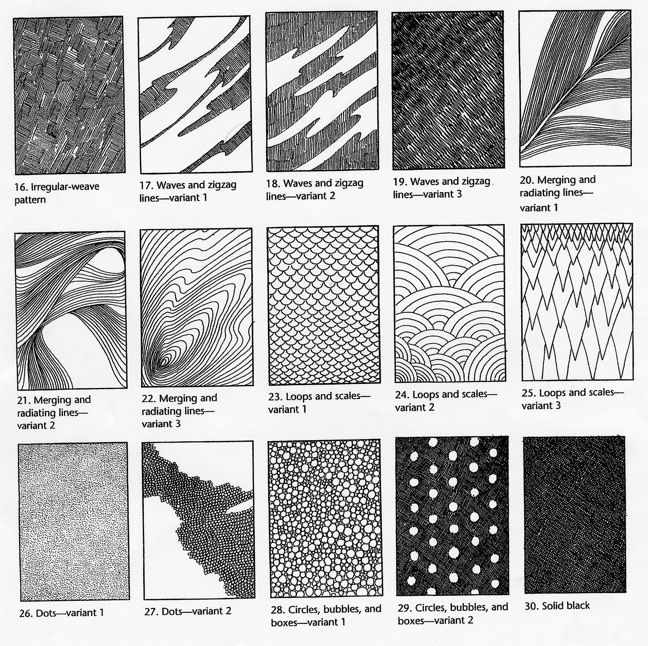 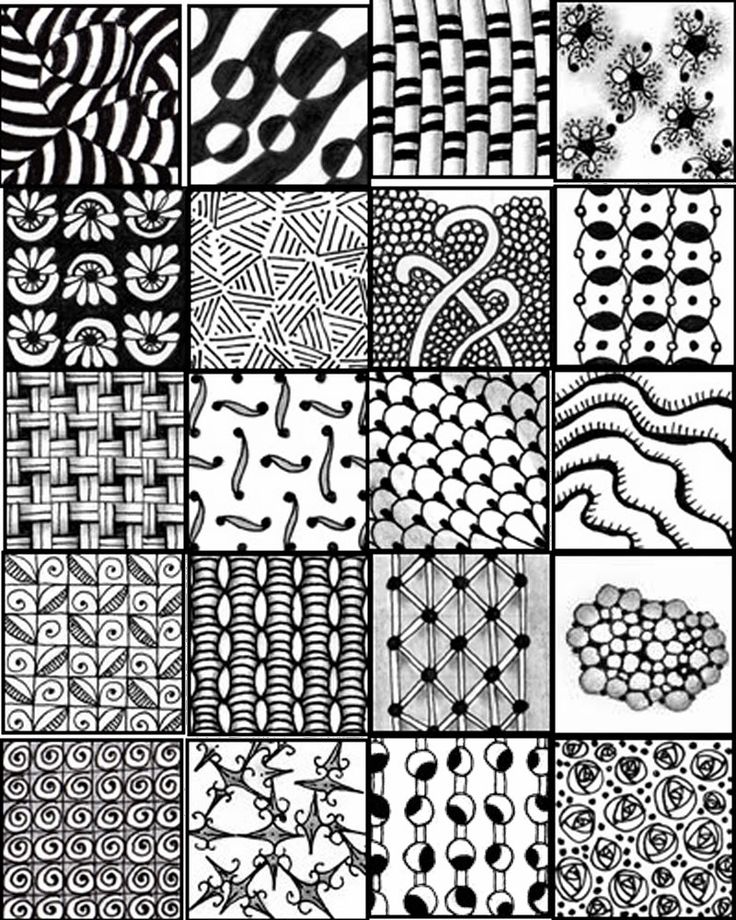 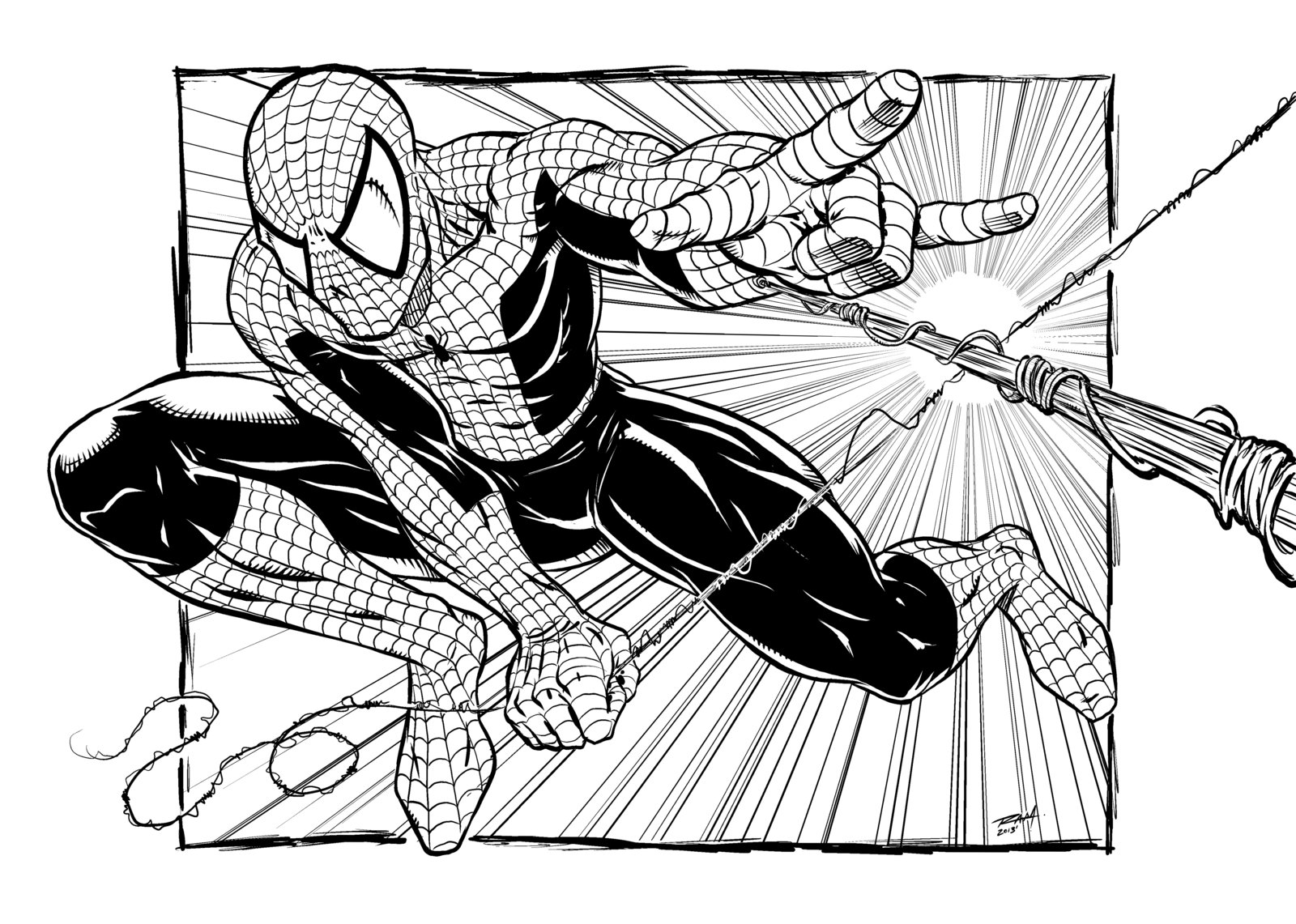 What You Will Be Doing:
Day 1:Practice creating Value! Complete the handout- Create value scales with  values using different patterns, textures, and markings

Day 2: Look through magazines and draw 8- 10 different leaves. PICTURES MUST HAVE DETAIL. Only use LARGE photos. 

Day 3: Pick favorite 7 and draw leaves/flowers to fill each ½ sheet of paper. MUST FILL PAGE. Each should be a different value. 

Day 4: Create Watercolor wash on background. While paper is drying, cut out each leave/ flower and try different compositions.
What You Will Be Doing:
Day 1:Practice Value! Create value scales with 6 values using different patterns, textures, and markings
What You Will Be Doing:
Day 2: Look through magazines and draw 7 different leaves. PICTURES MUST HAVE DETAIL. Only use LARGE photos.
What You Will Be Doing:
Day 3: Pick favorite 5 and draw leaves/flowers to fill each ½ sheet of paper. MUST FILL PAGE.
What You Will Be Doing:
Day 4: DEMO WATER COLOR

Pick Color Scheme:
If most of your flowers/leaves are WARM (Red, Orange, Yellow), paint a COOL background (Blue, Green, Purple). 

If most of your flowers/leaves are COOL background (Blue, Green, Purple), paint a WARM (Red, Orange, Yellow) background.
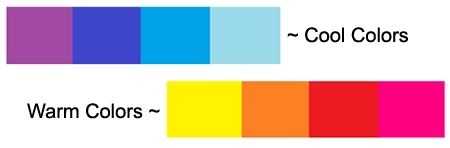 What You Will Be Doing:
Day 4 Continued:
Create Watercolor wash on background. While paper is drying, cut out each leave/ flower and try different compositions. 

Arrangement Must:
Alternate colors (2 Blues should not be right next to each other)
Extend off the page on EACH side (ALL 4)
Overlap in at least 1 place
MUST NOT BE FLOATING (Give everything stems)
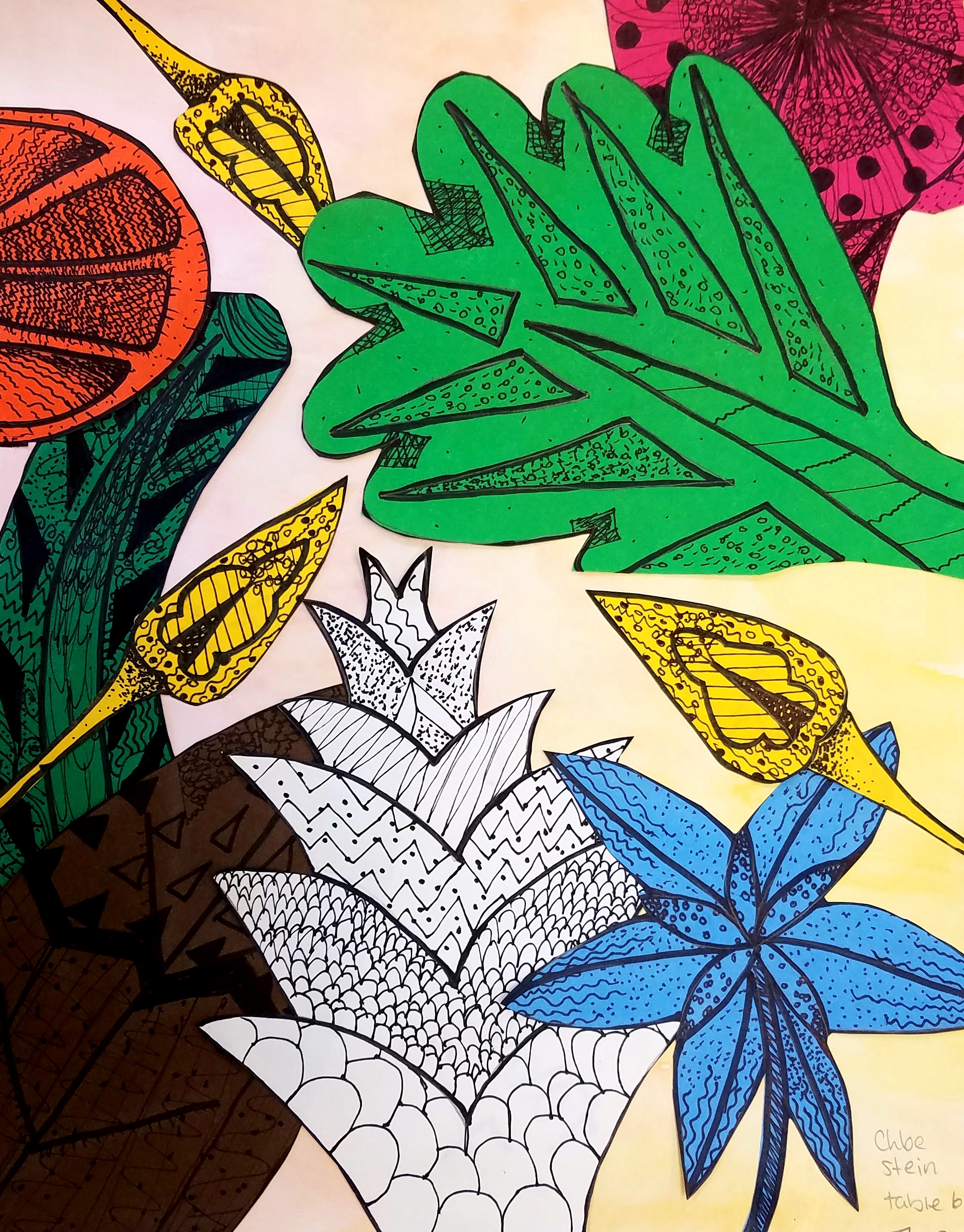